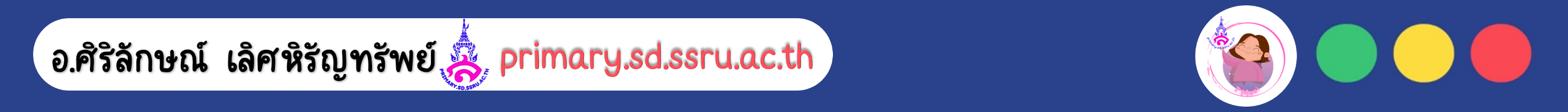 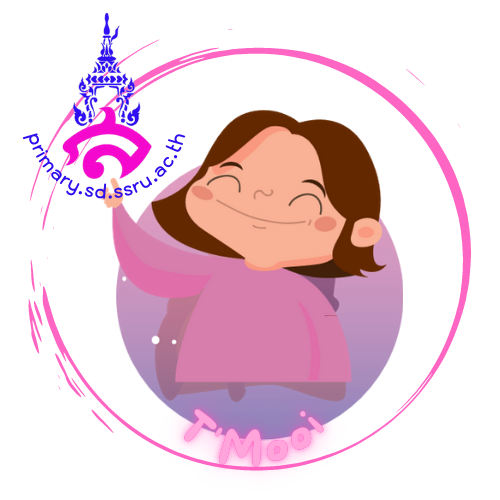 อัลกอริทึมแบบบรรยาย
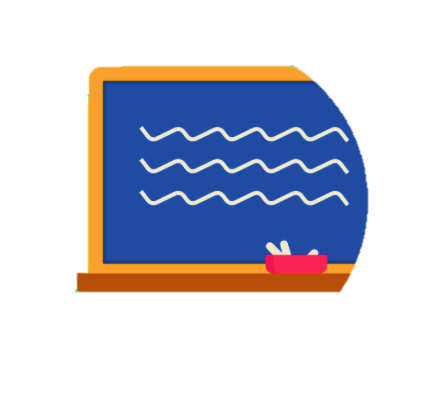 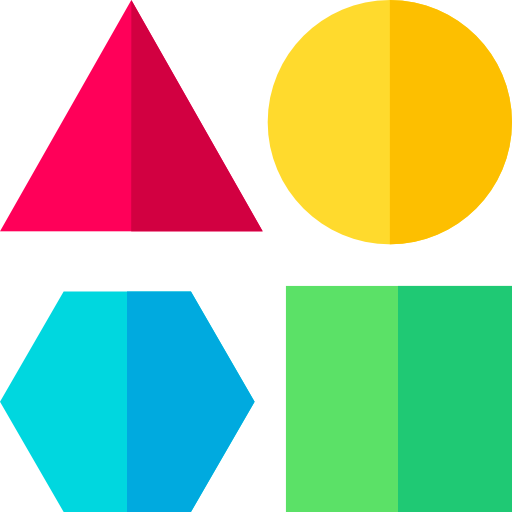 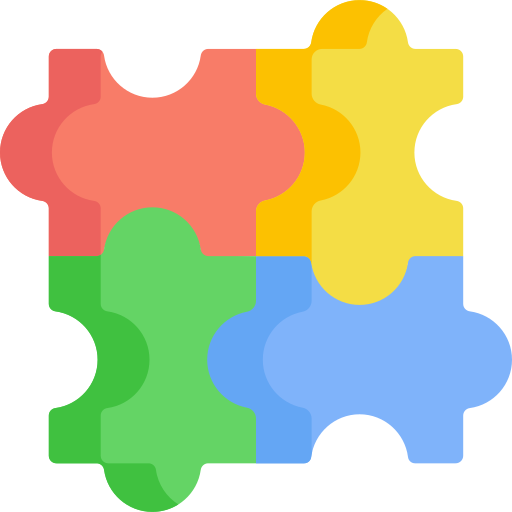 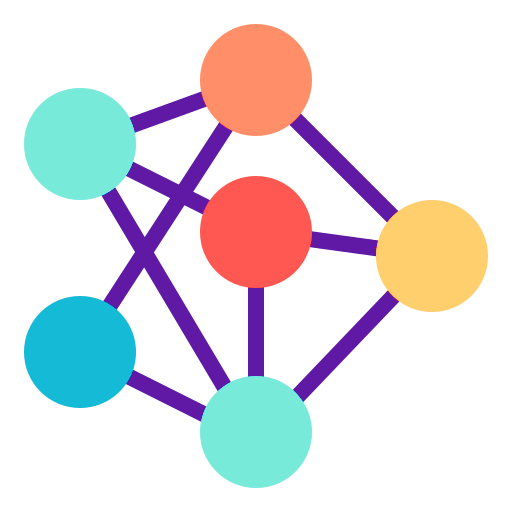 “เด็กๆ รู้ไหมการทอดไข่เจียวมีขั้นตอนใดบ้าง?”
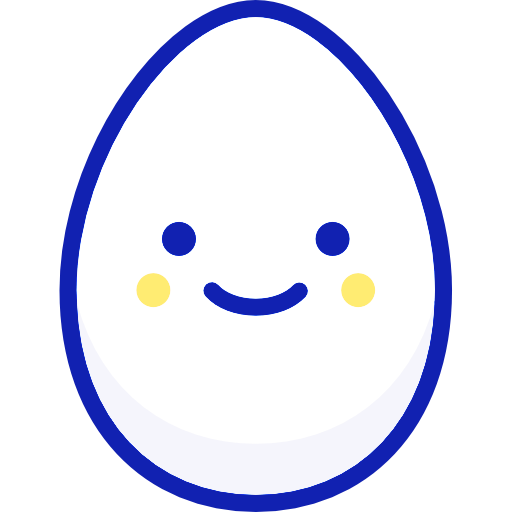 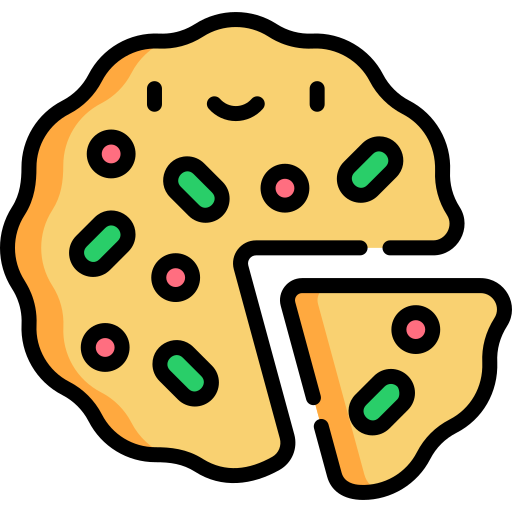 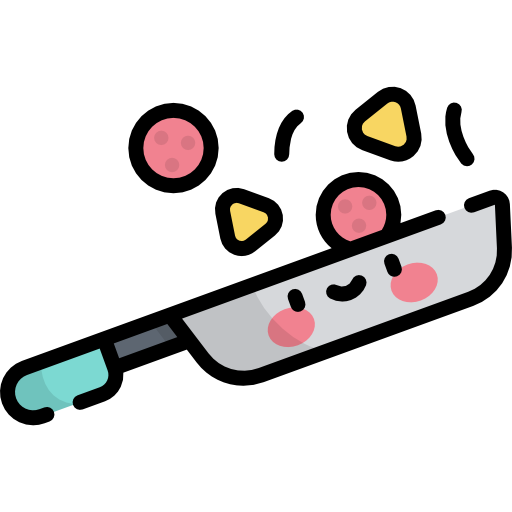 อัลกอริทึม(Algorithm)
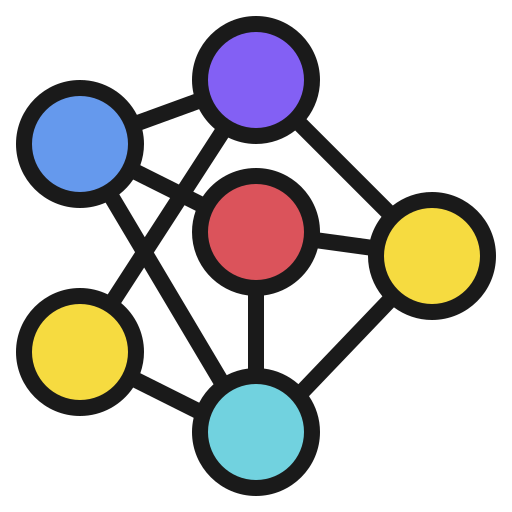 คือ กระบวนการแก้ปัญหา 
ที่สามารถอธิบายการทำงานป็นขั้นตอนที่ชัดเจน
เมื่อนำเข้าอะไร แล้วจะต้องได้ผลลัพธ์เช่นไร 
กระบวนการนี้ประกอบด้วย วิธีการเป็นขั้นๆ
และมีส่วนที่ต้องทำแบบวนซ้ำ 
จนเสร็จสิ้นการทำงาน
การเขียนอัลกอริทึม มี 3 รูปแบบ
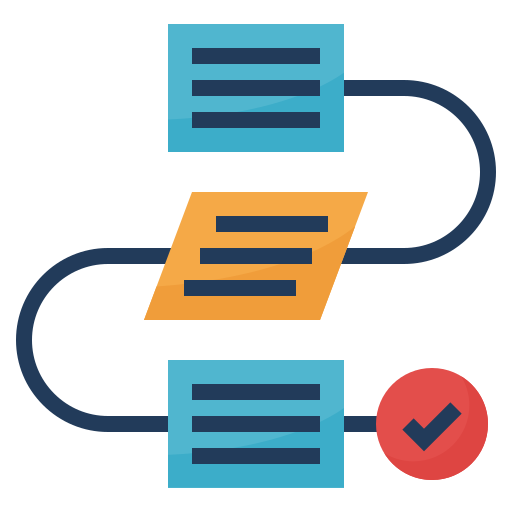 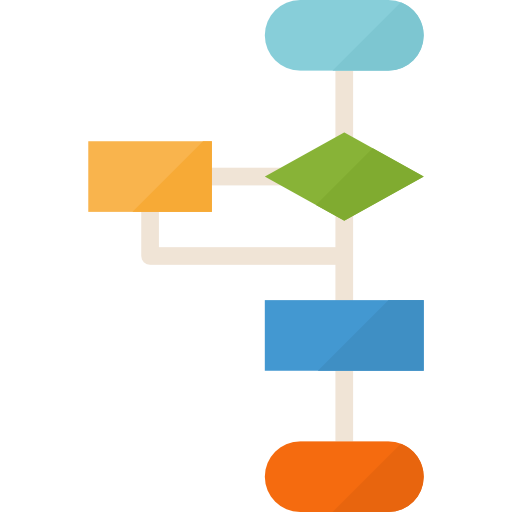 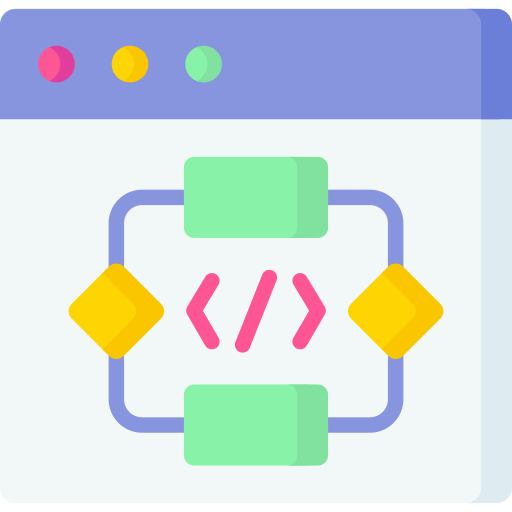 1
แบบบรรยาย
(narrative description)
2
3
แบบผังงาน
(flowchart)
แบบรหัสเทียม
(pseudo code)
ตัวอย่าง อัลกอริทึมแบบบรรยาย
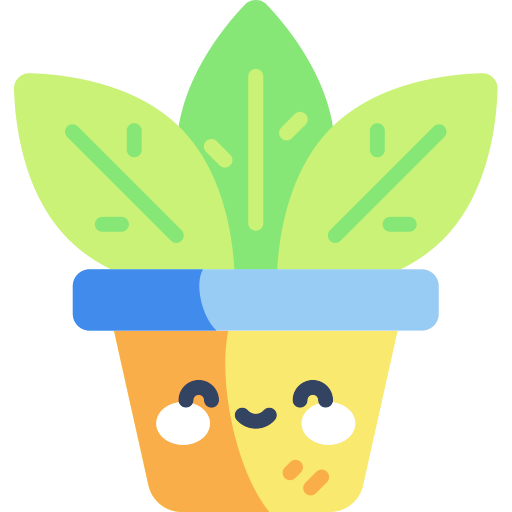 เช่น การปลูกต้นไม้
1.ขุดหลุม
2.ใส่ปุ๋ย
3.นำต้นไม้ลงหลุม
4.กลบดิน
5.ปักหลักยึดต้นไม้
6.รดน้ำ
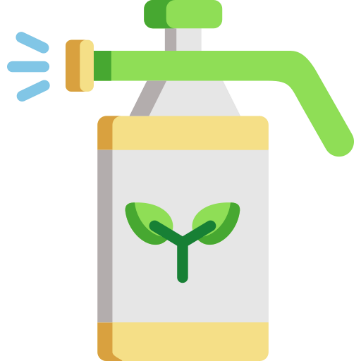 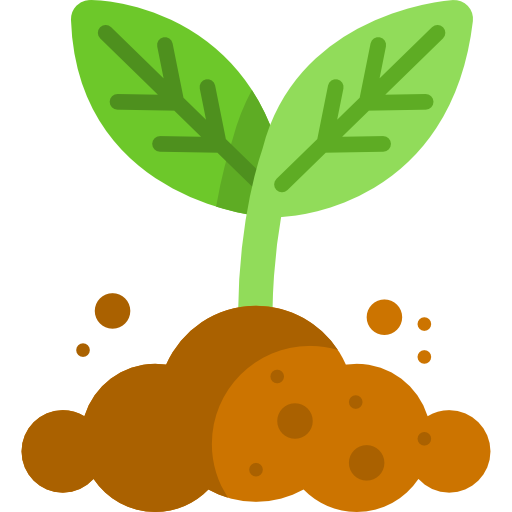 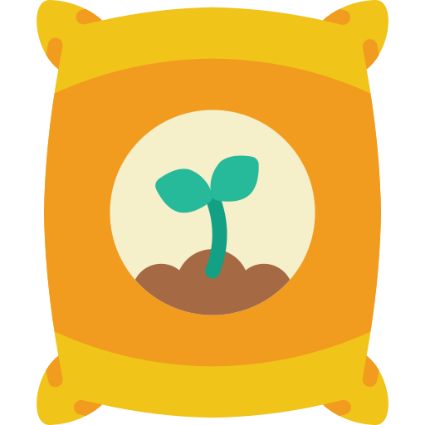 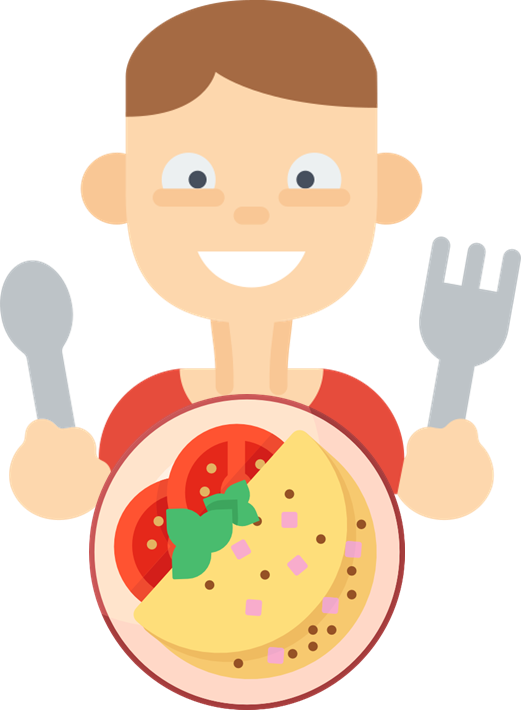 เรื่องเล่าของเด็กดี
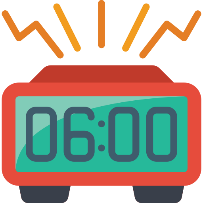 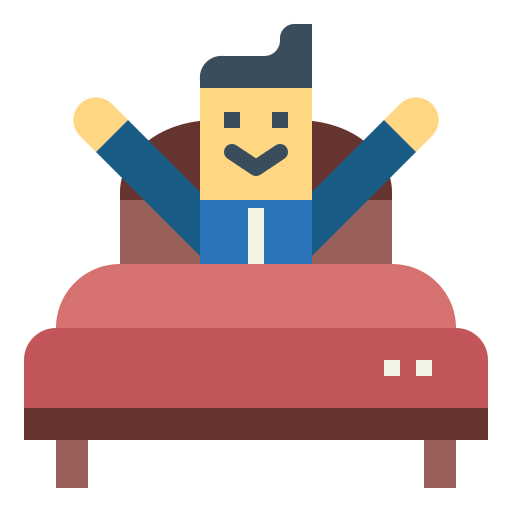 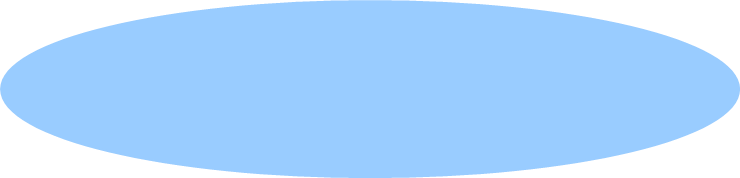 เด็กดีทานอาหารที่แม่เตรียมให้
อย่างเอร็ดอร่อย
เพราะแม่เขาทำอาหารอร่อยที่สุดในโลก
เด็กดีเป็นนักเรียนชั้นป.3 ของโรงเรียนแห่งความสุข 
ทุกวันจันทร์ ถึง วันศุกร์ เด็กดีจะตื่น ตั้งแต่ 6.00น. 
เพื่อเตรียมตัวไปโรงเรียน
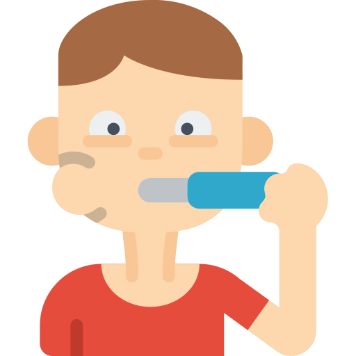 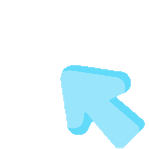 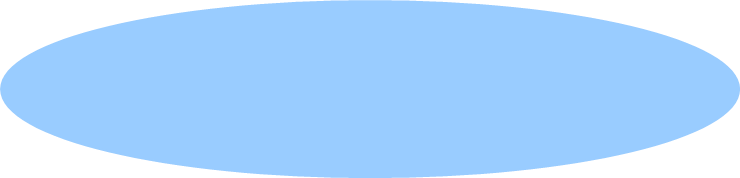 หลังจากตื่นนอนเด็กดีจะล้างหน้า 
แปรงฟันด้วยความงัวเงีย 
พร้อมกับยืนมองหน้าตัวเองในกระจก
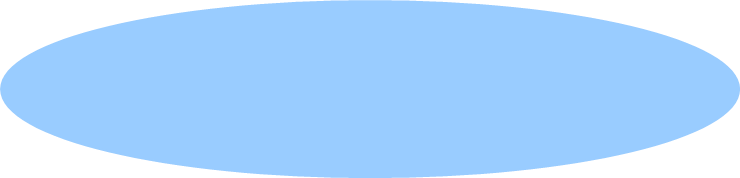 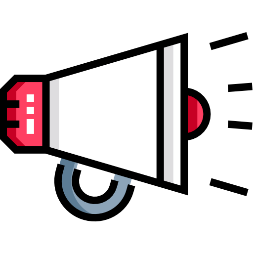 ปี๊ดๆ เสียงรถโรงเรียนมารับเด็กดีแล้ว 
เด็กดีรีบหยิบกระเป๋า กอดหอมแม่ 
และรีบขึ้นรถไปโรงเรียน
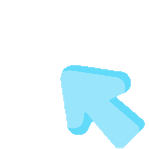 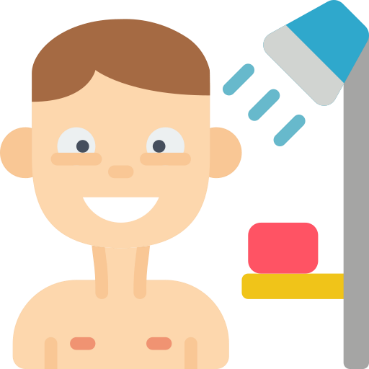 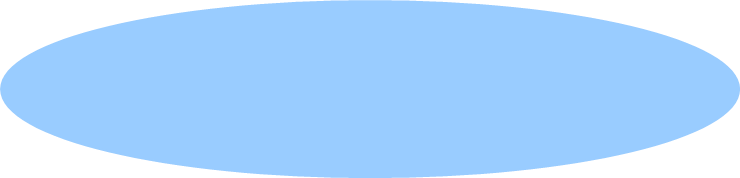 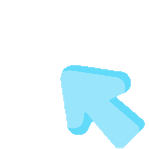 เมื่อแปรงฟันเสร็จ เด็กดีก็รีบอาบน้ำ แต่งตัว 
จะได้ไปทานอาหารฝีมือแม่
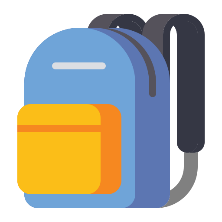 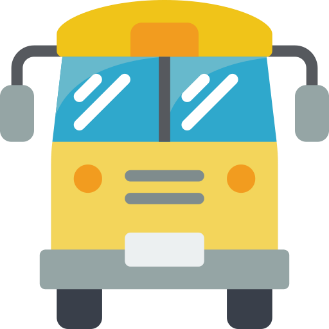 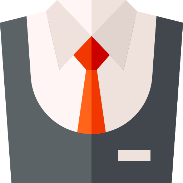 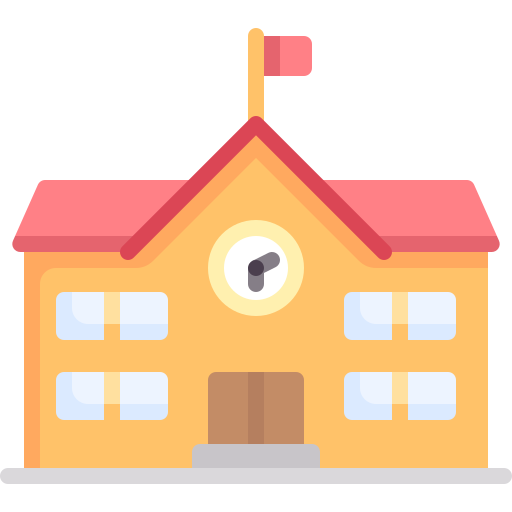 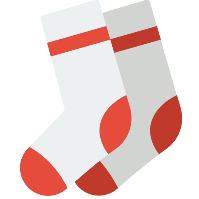 มาช่วยกันเขียนอธิบายขั้นตอนกิจวัตรประจำวันก่อนไปโรงเรียน
จากเรื่องเล่าของเด็กดีกันเถอะ
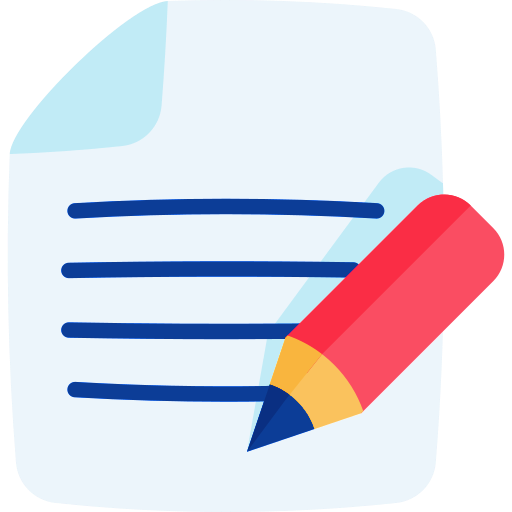 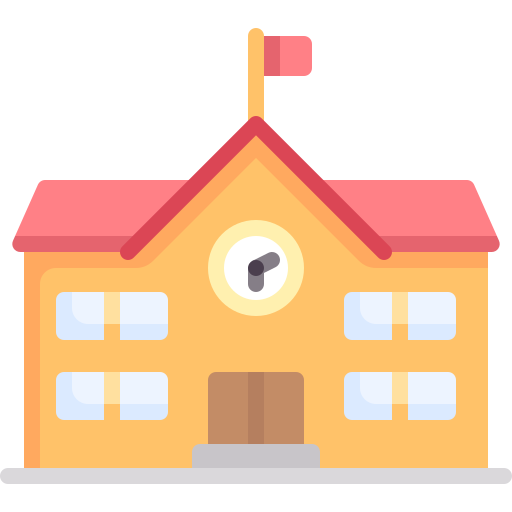 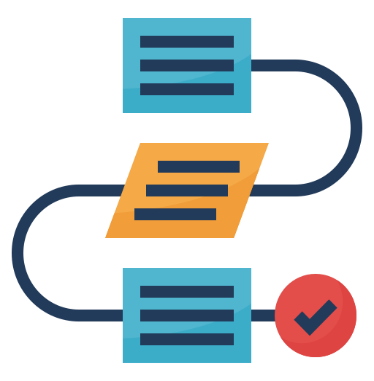 แบบบรรยาย
(narrative description)
อัลกอริทึมที่ดี
1.มีลำดับขั้นตอนทำงาน ก่อน-หลัง ชัดเจน
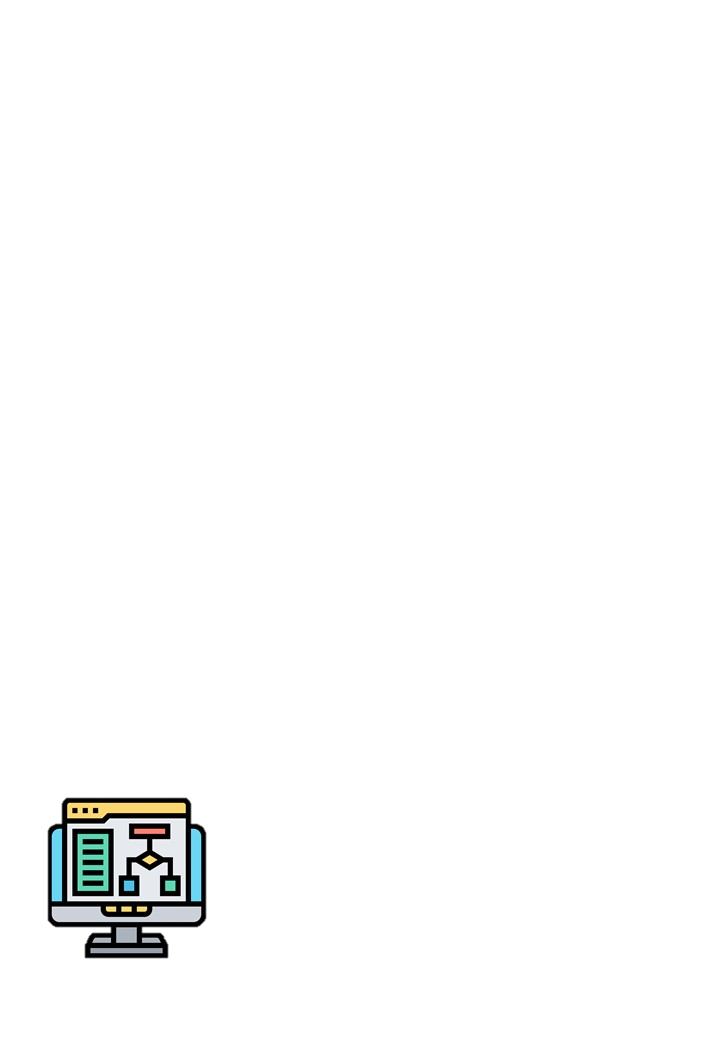 2.เข้าใจง่ายและไม่กำกวม
3.สามารถประมวลผลการทำงานด้วยคอมพิวเตอร์ได้
4.การทำงานของอัลกอริทึมจะต้องสิ้นสุด หลังจากดำเนินงานตามระยะเวลาที่กำหนด